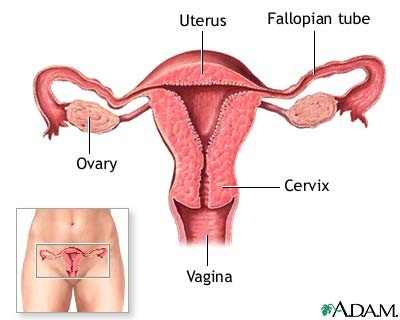 Reproductive
System
Female Reproductive system
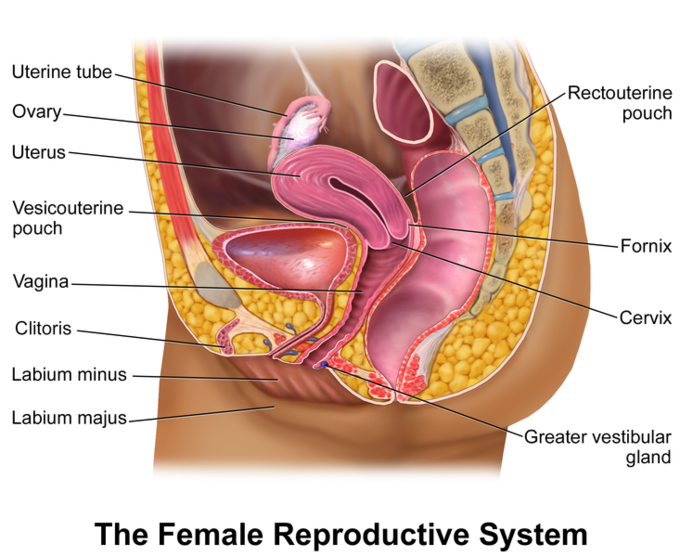 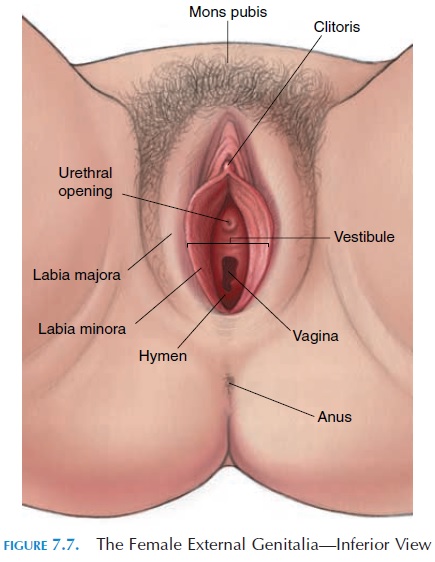 External
Internal
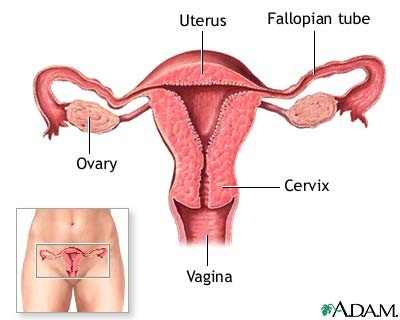 Female 
Reproductive
 system
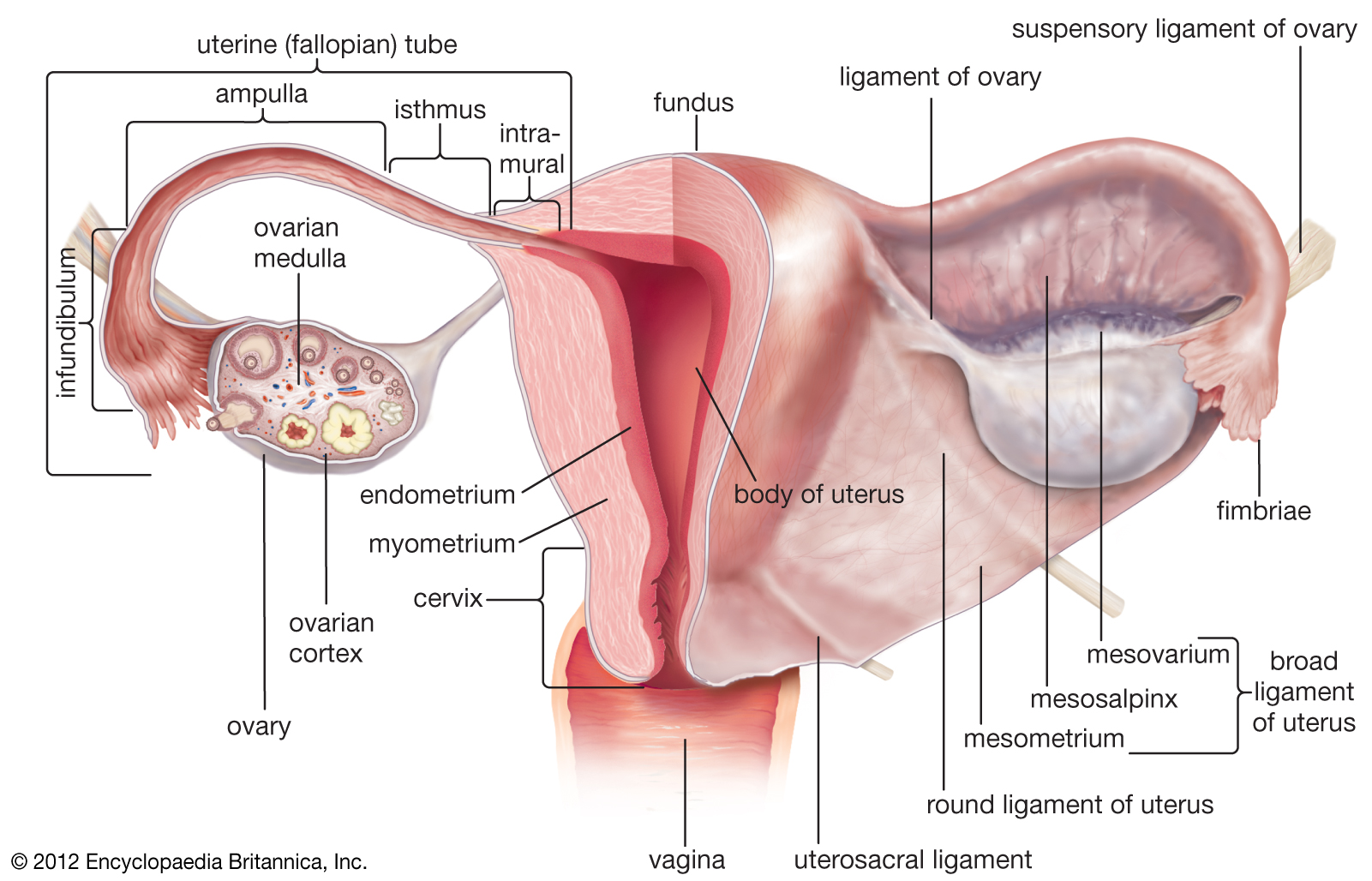 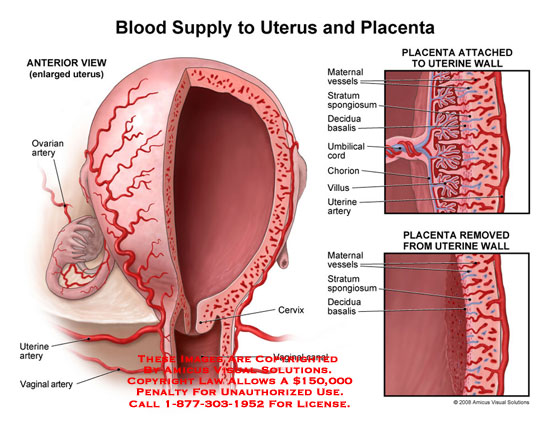 Uterus
/子宫
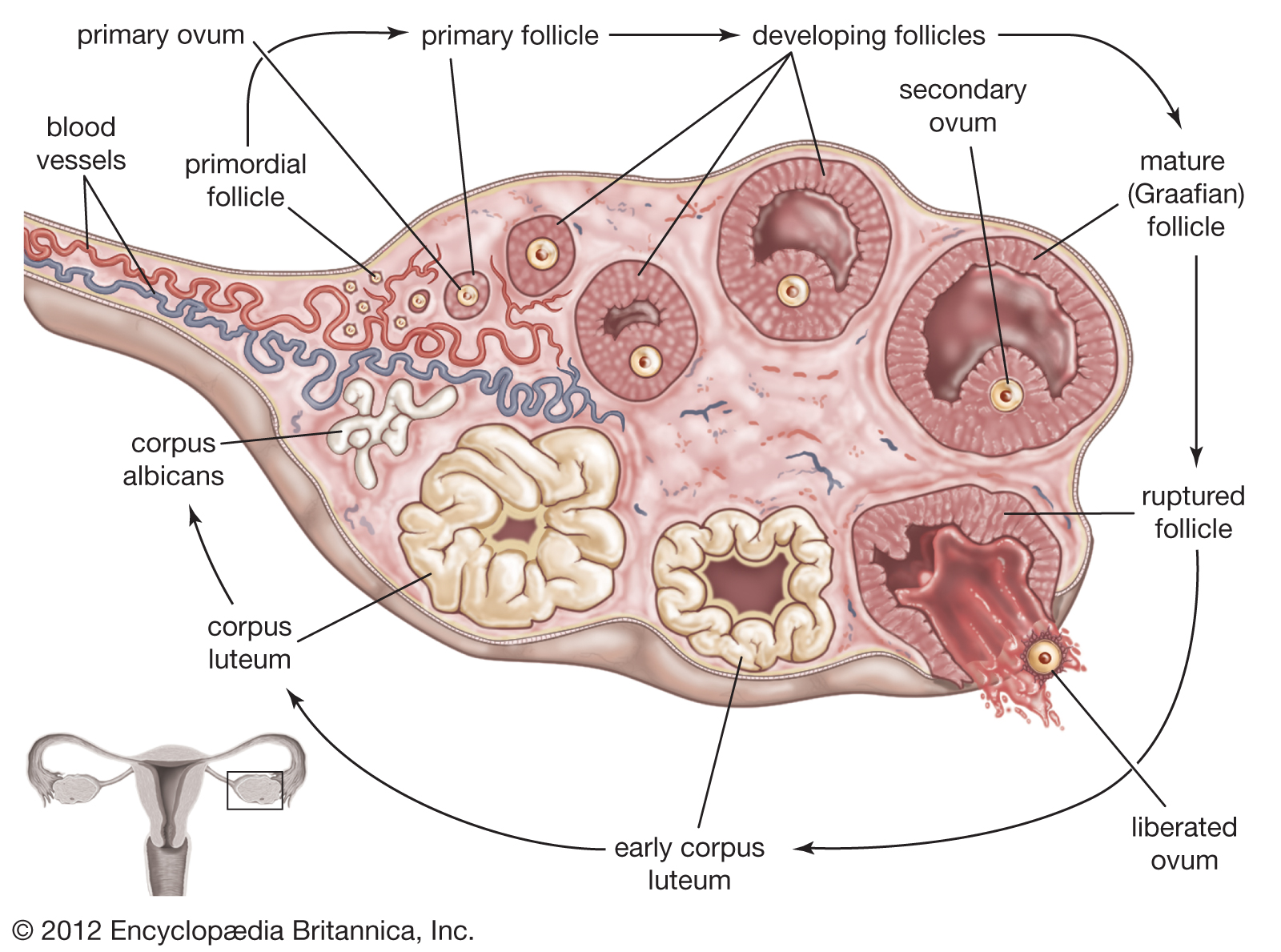 Ovulation
排卵
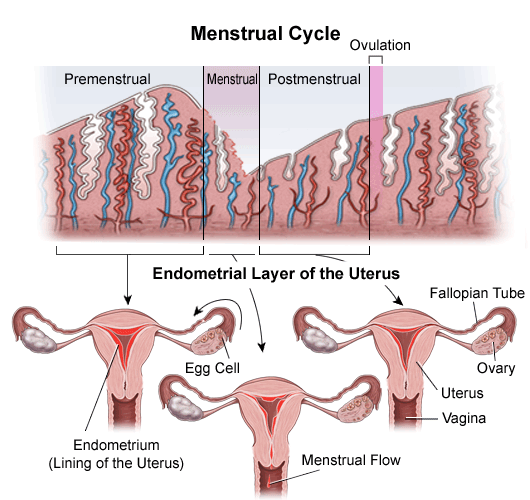 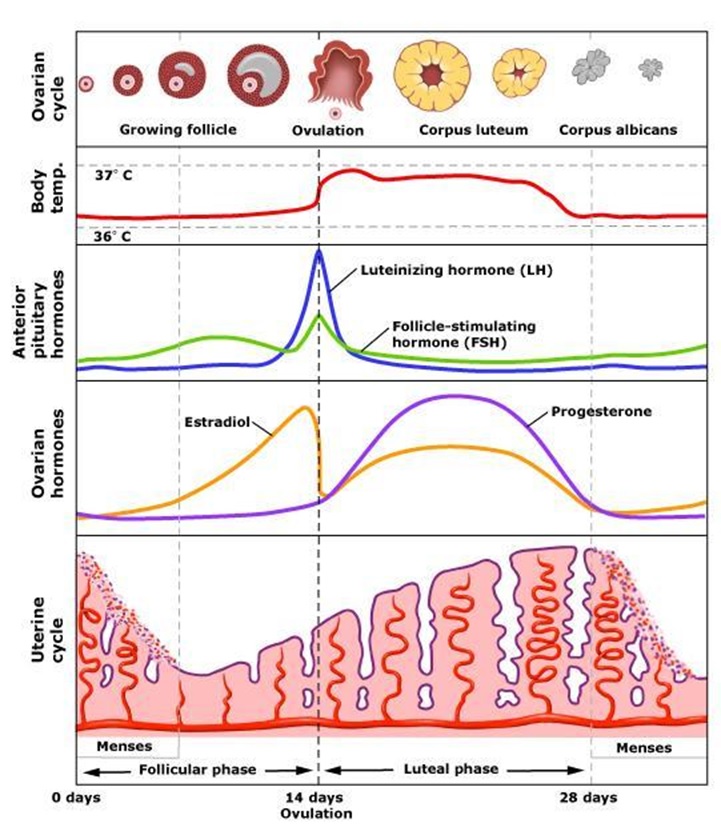 Menstruation
月经周期
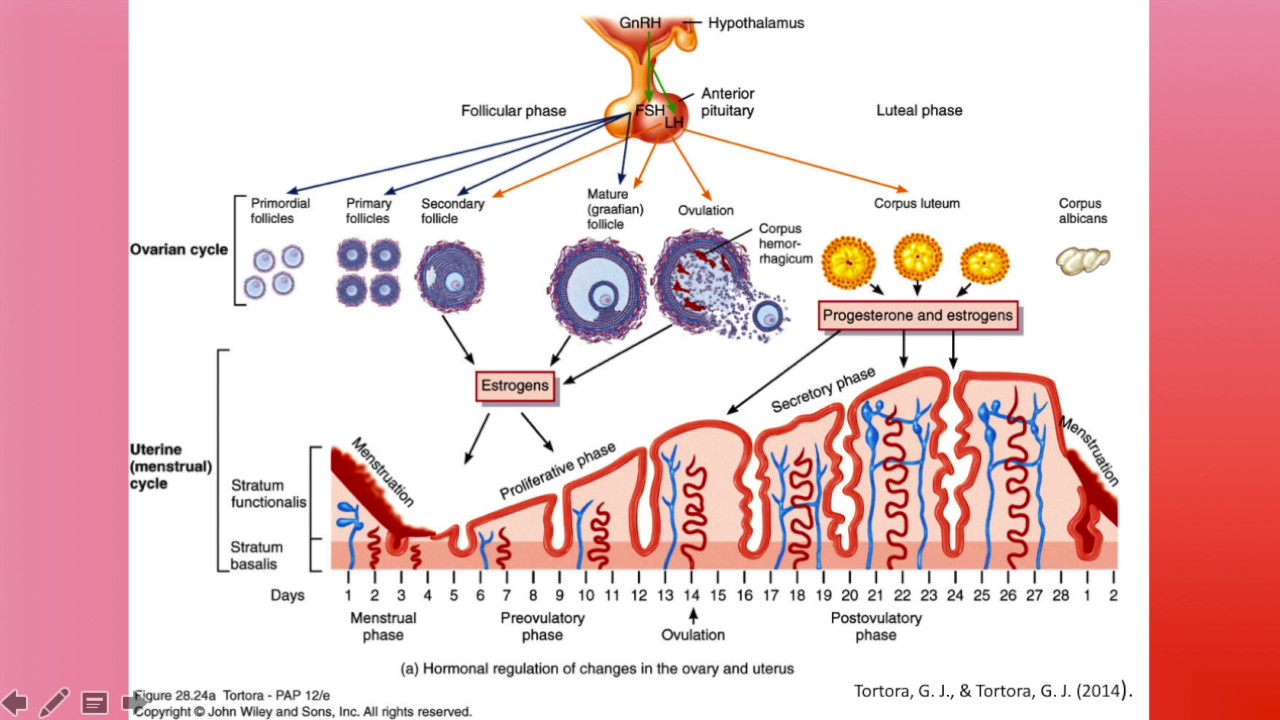 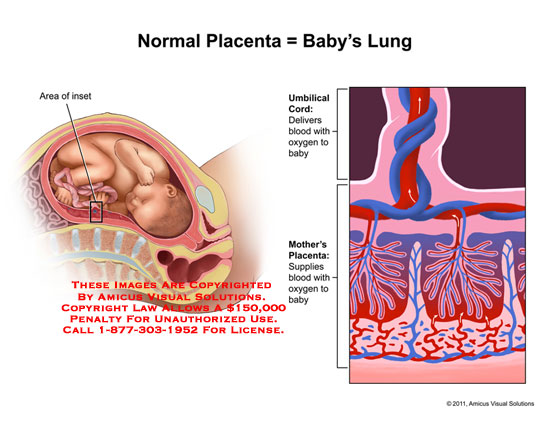 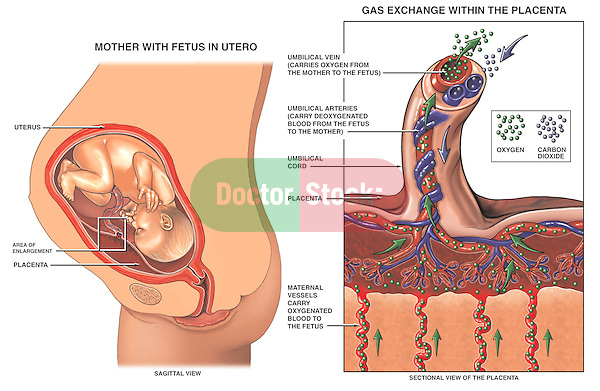 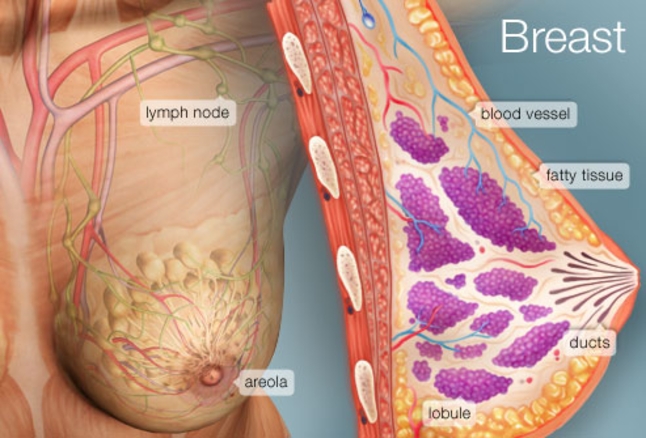 Male reproductive system
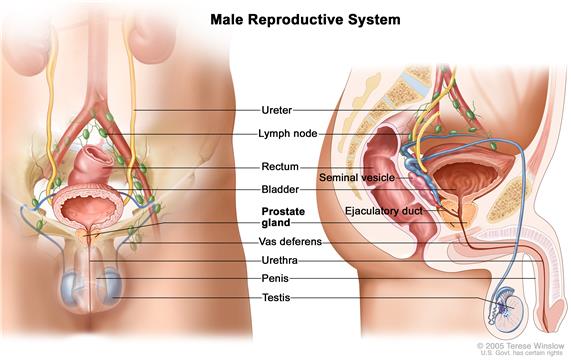 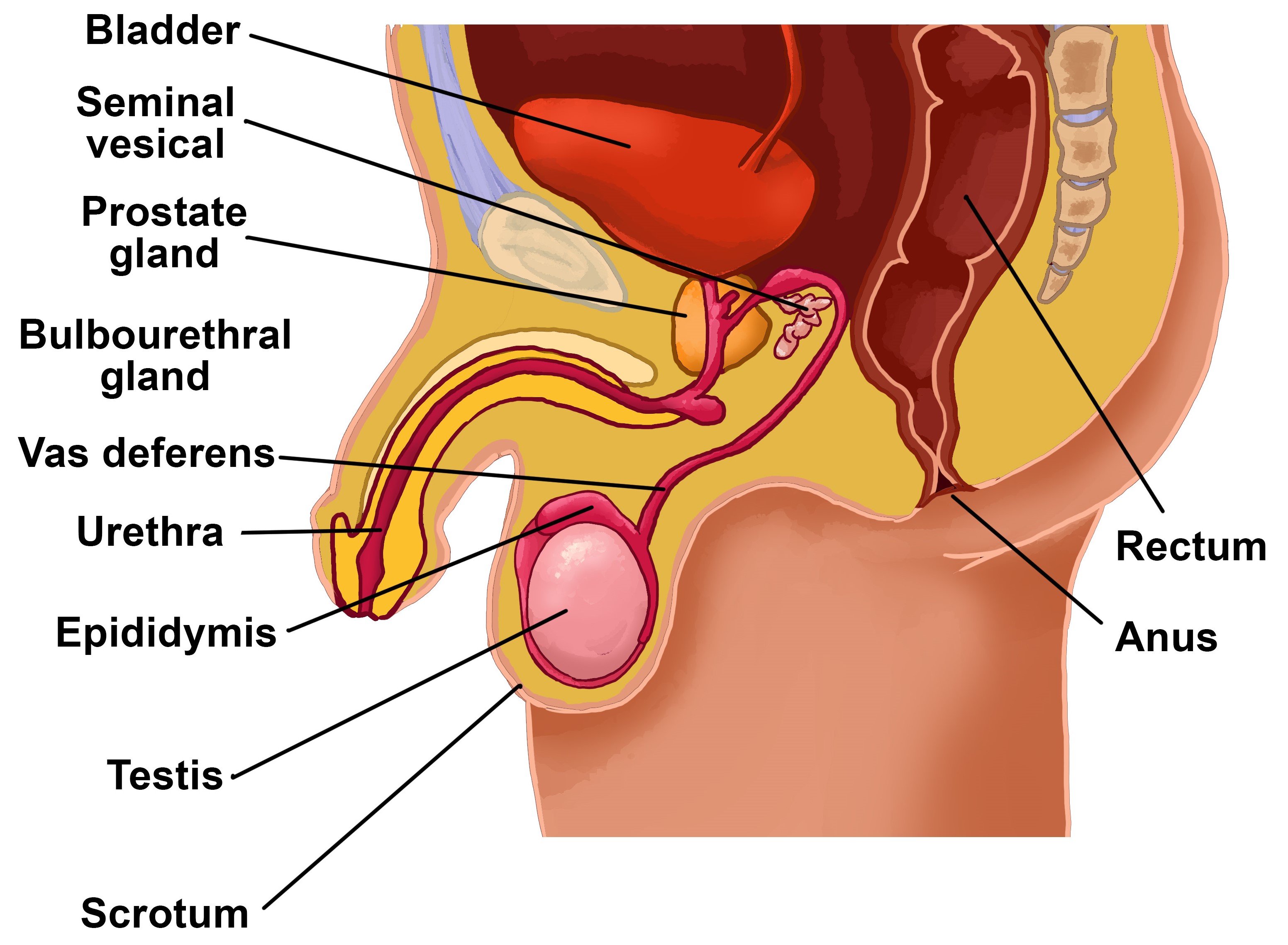 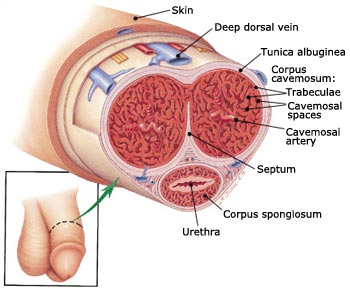 Pennis
Testis
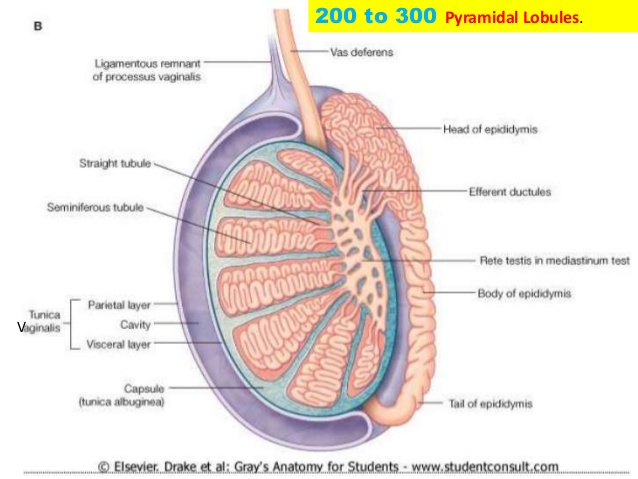 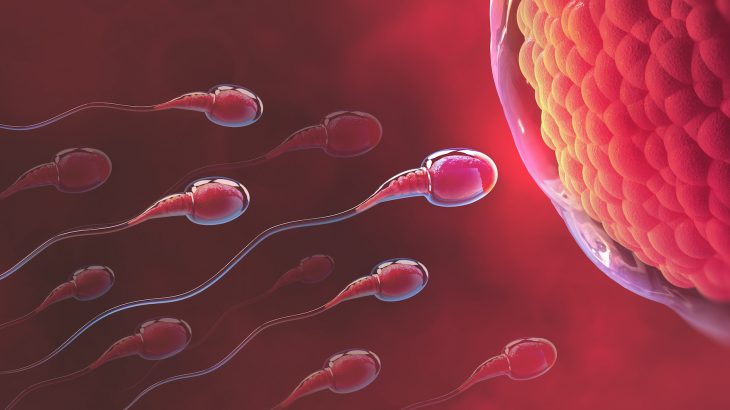 Thank you for your attention!